CPET 499/ITC 250 Web Systems
Chapter 11
Working with Databases
Part 1 of 3



Text Book:
*  Fundamentals of Web Development, 2015, by Randy Connolly and Ricardo Hoar, published by Pearson 

Paul I-Hai Lin, Professor  of ECET
http://www.etcs.ipfw.edu/~lin
1
CPET 499/ITC 250 Web Systems, Paul I. Lin
Topics
Database and Web Development
The Role of Database in Web Development
Database Design
Database Options
SQL (Structure Query Language)
SELECT Statement
INSERT, UPDATE, and DELETE Statements
Transactions: Local Transactions, Distributed Transactions
Data Definition Statements
Database Indexes and Efficiency
2
CPET 499/ITC 250 Web Systems, Paul I. Lin
Figure 11.1 Separating content from data
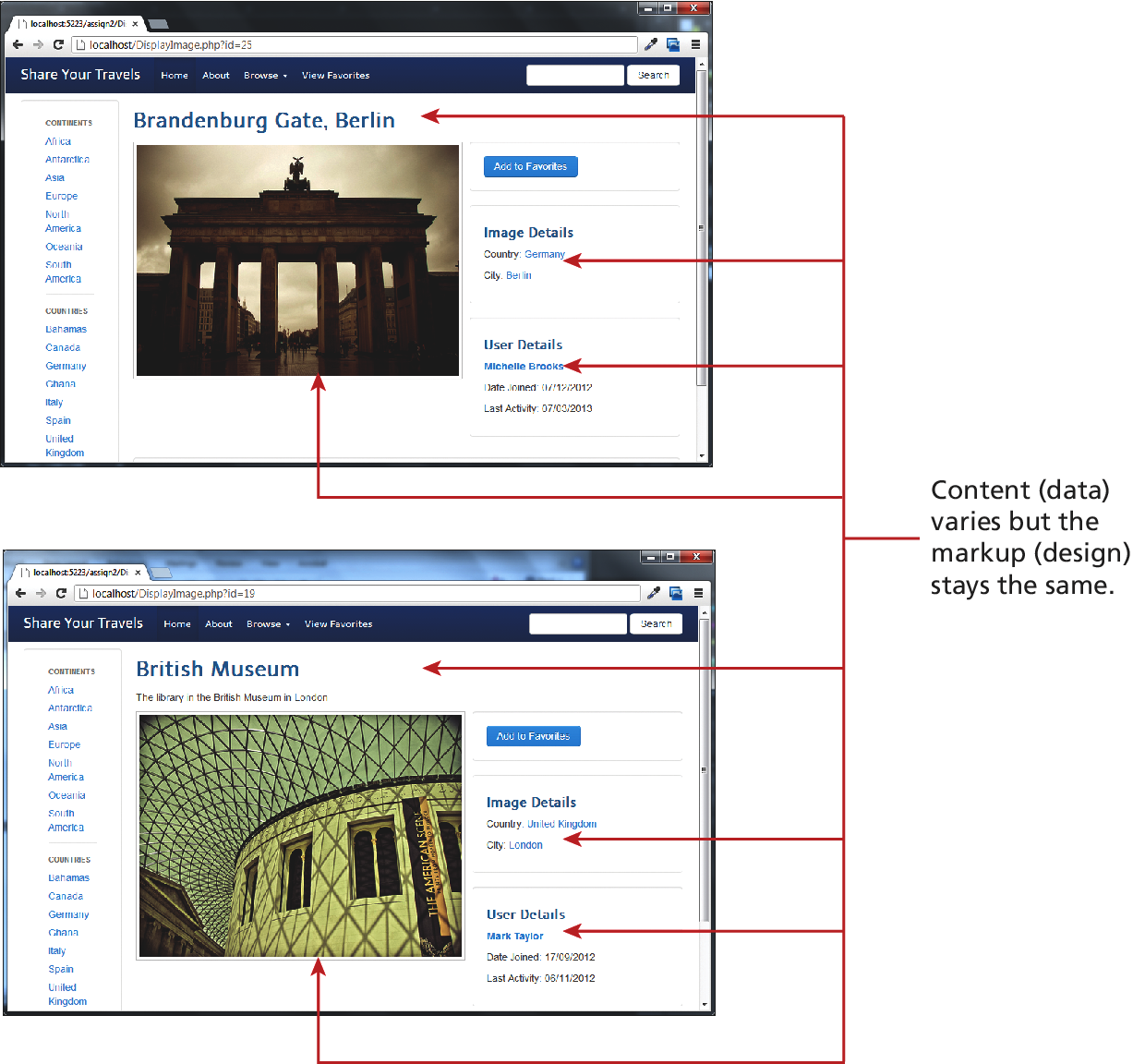 3
CPET 499/ITC 250 Web Systems, Paul I. Lin
Figure 11.2 How website use databases
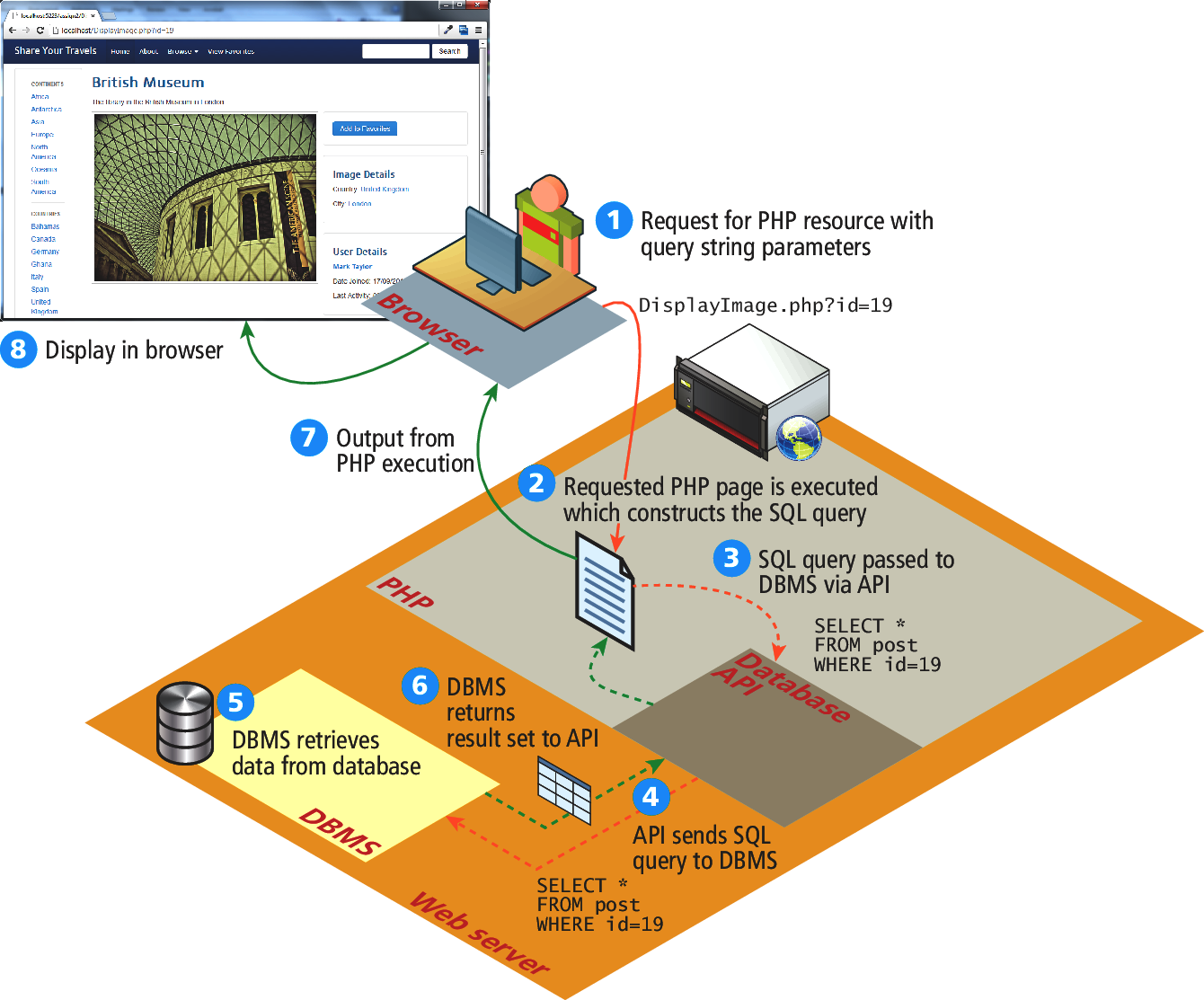 4
CPET 499/ITC 250 Web Systems, Paul I. Lin
Figure 11.3 A database table
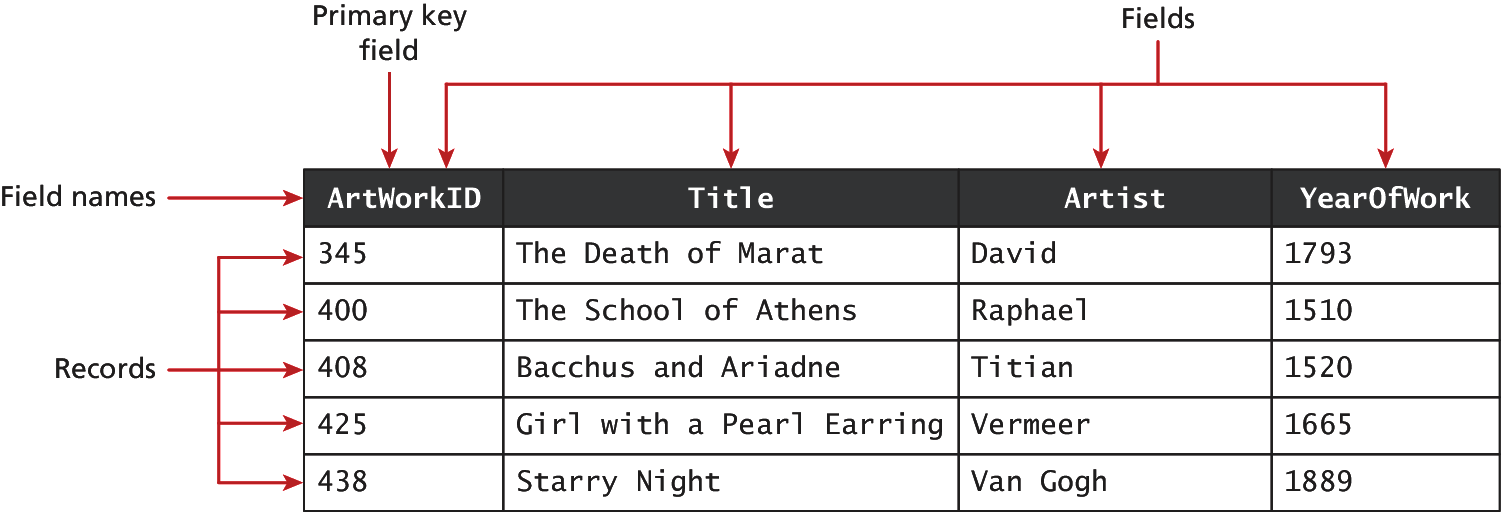 5
CPET 499/ITC 250 Web Systems, Paul I. Lin
Figure 11.4 Diagraming a table
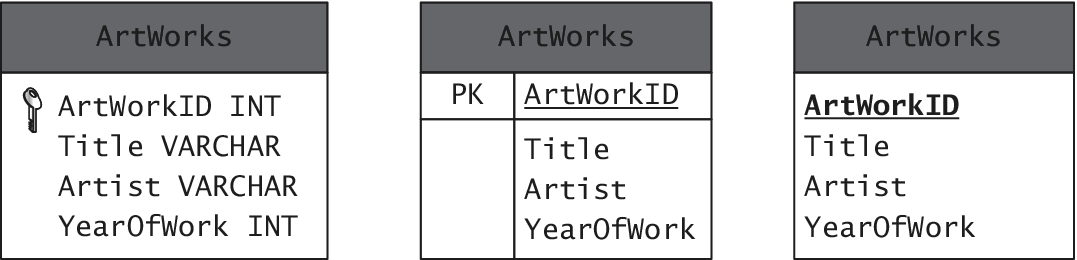 6
CPET 499/ITC 250 Web Systems, Paul I. Lin
Table 11.1 Common Database Table Data Types
BIT
BLOG – Binary Large Object
CHAR(n) – a fixed number of character (n = number of chars) that are padded with spaces to fill the field
DATE
FLOAT, DOUBLE, DECIMAL
INT, SMALLINT
VARCHAR(n) – a variable number of characters (n = maximum number of chars with no space padding)
7
CPET 499/ITC 250 Web Systems, Paul I. Lin
Figure 11.5 Foreign keys links tables
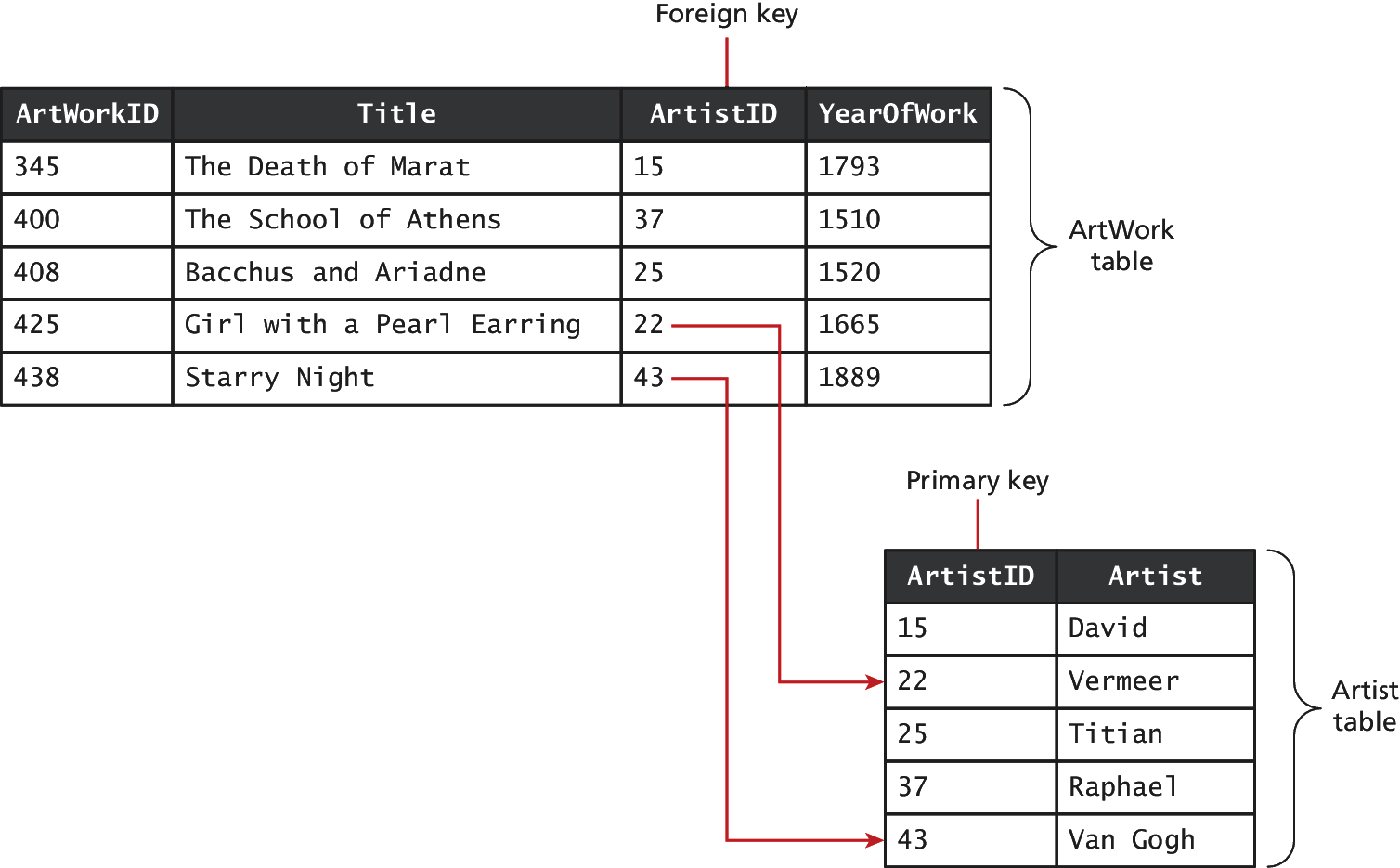 8
CPET 499/ITC 250 Web Systems, Paul I. Lin
Figure 11.6 Diagraming a one-to-many relationship
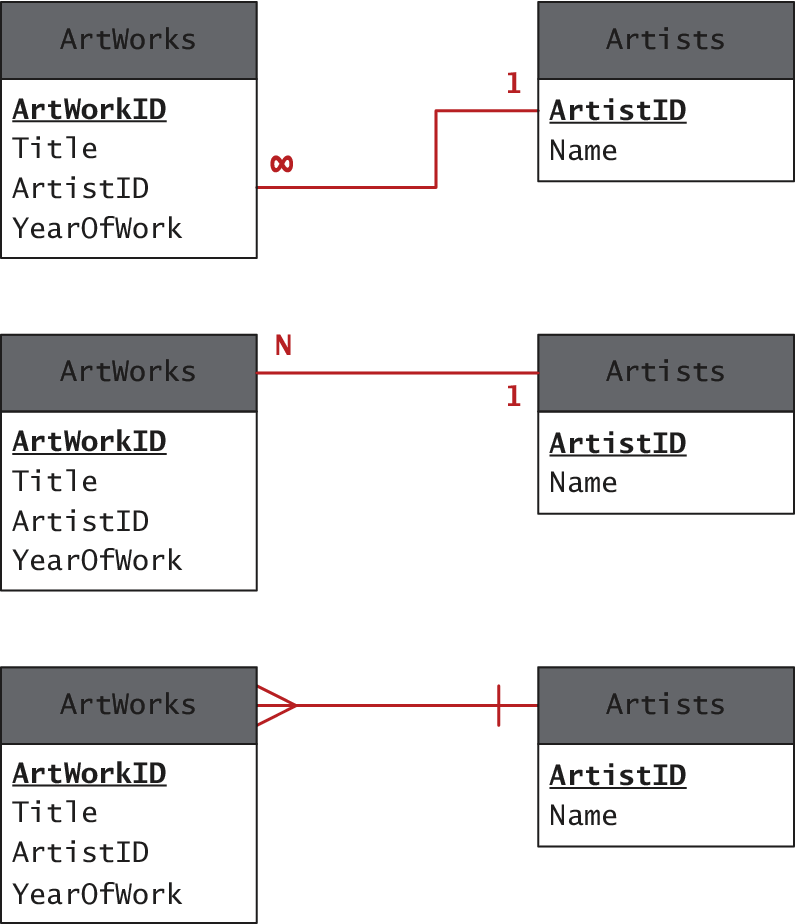 9
CPET 499/ITC 250 Web Systems, Paul I. Lin
Figure 11.7 Implementing a many-to-many relationship
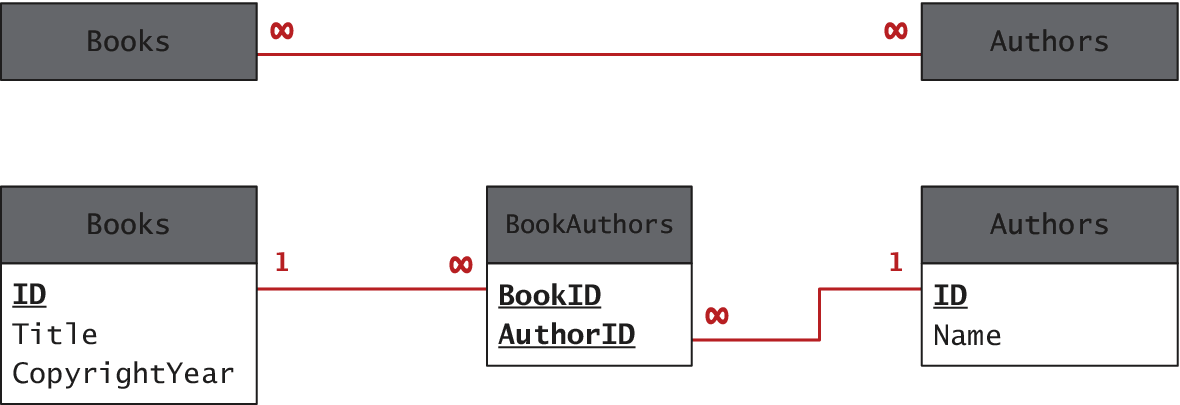 10
CPET 499/ITC 250 Web Systems, Paul I. Lin
Figure 11.8 Database in the Enterprise
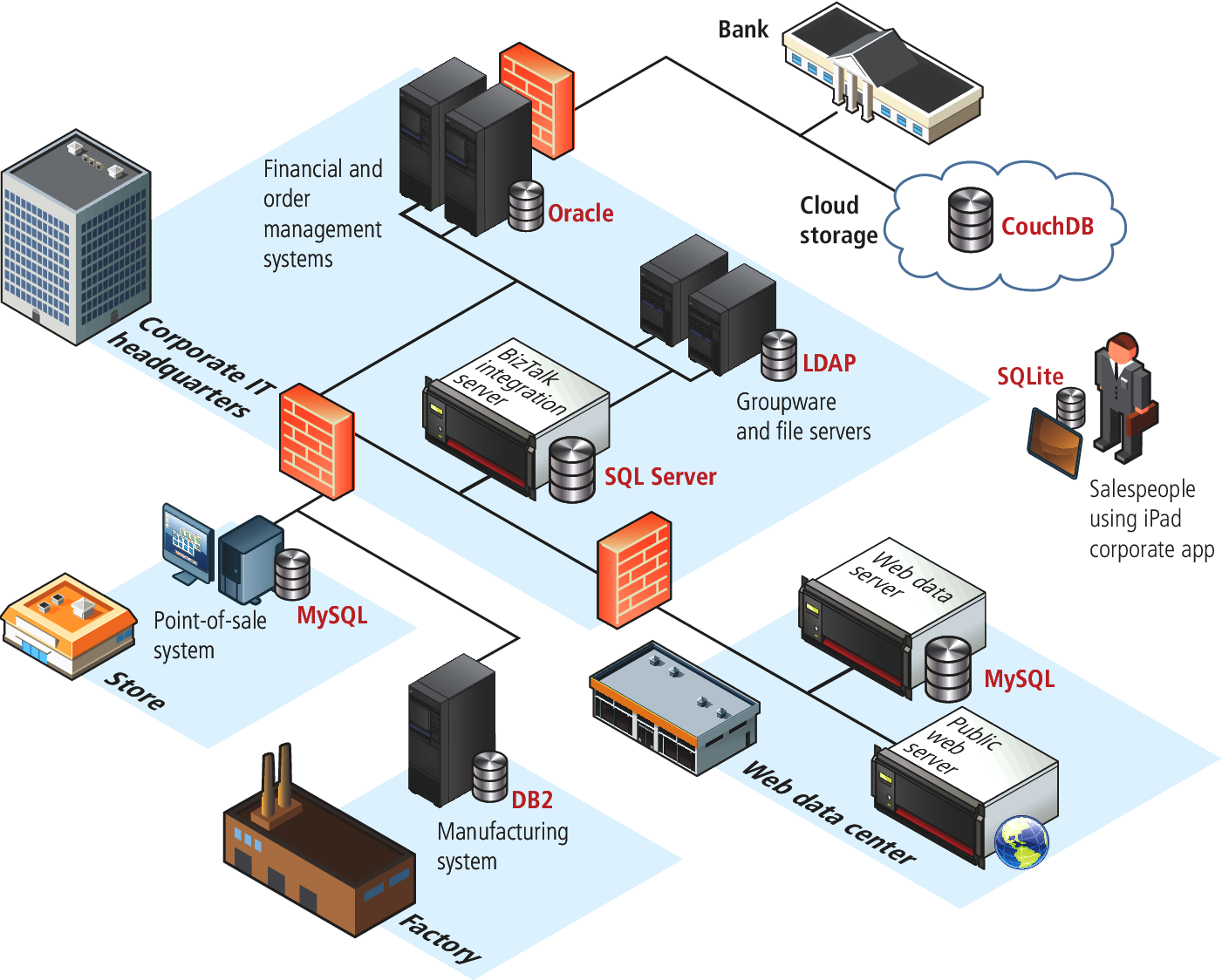 11
CPET 499/ITC 250 Web Systems, Paul I. Lin
Figure 11.9 SQLite
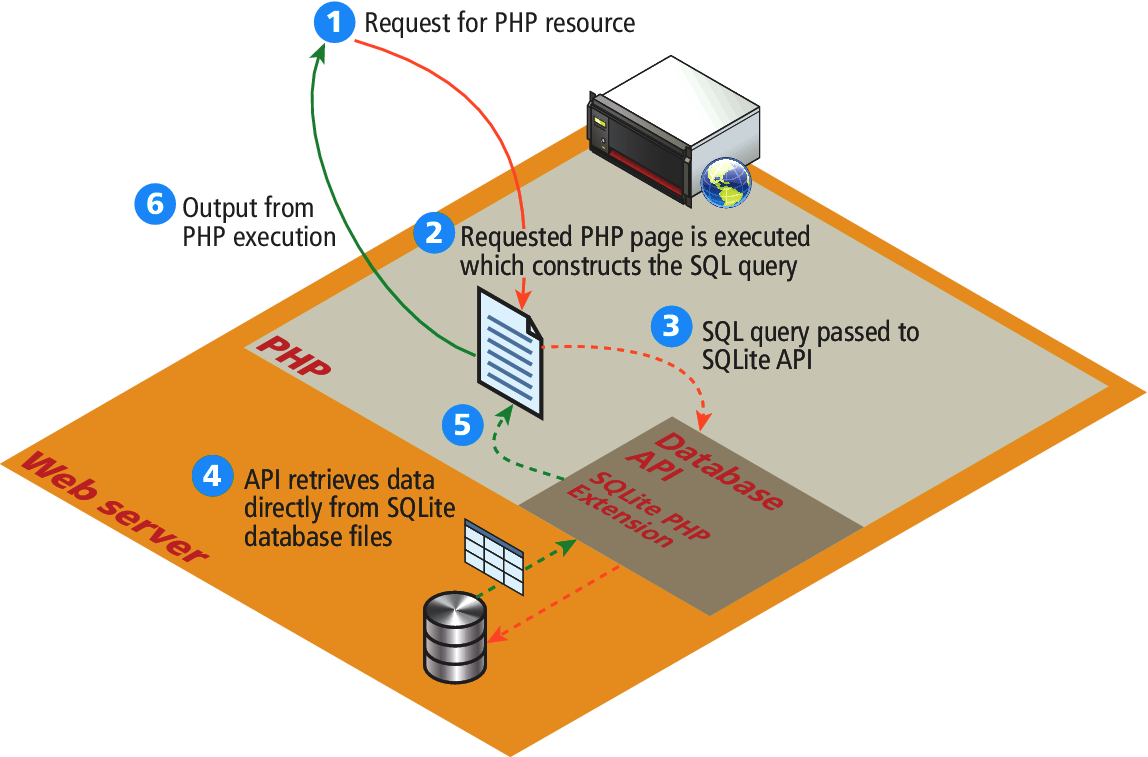 12
CPET 499/ITC 250 Web Systems, Paul I. Lin
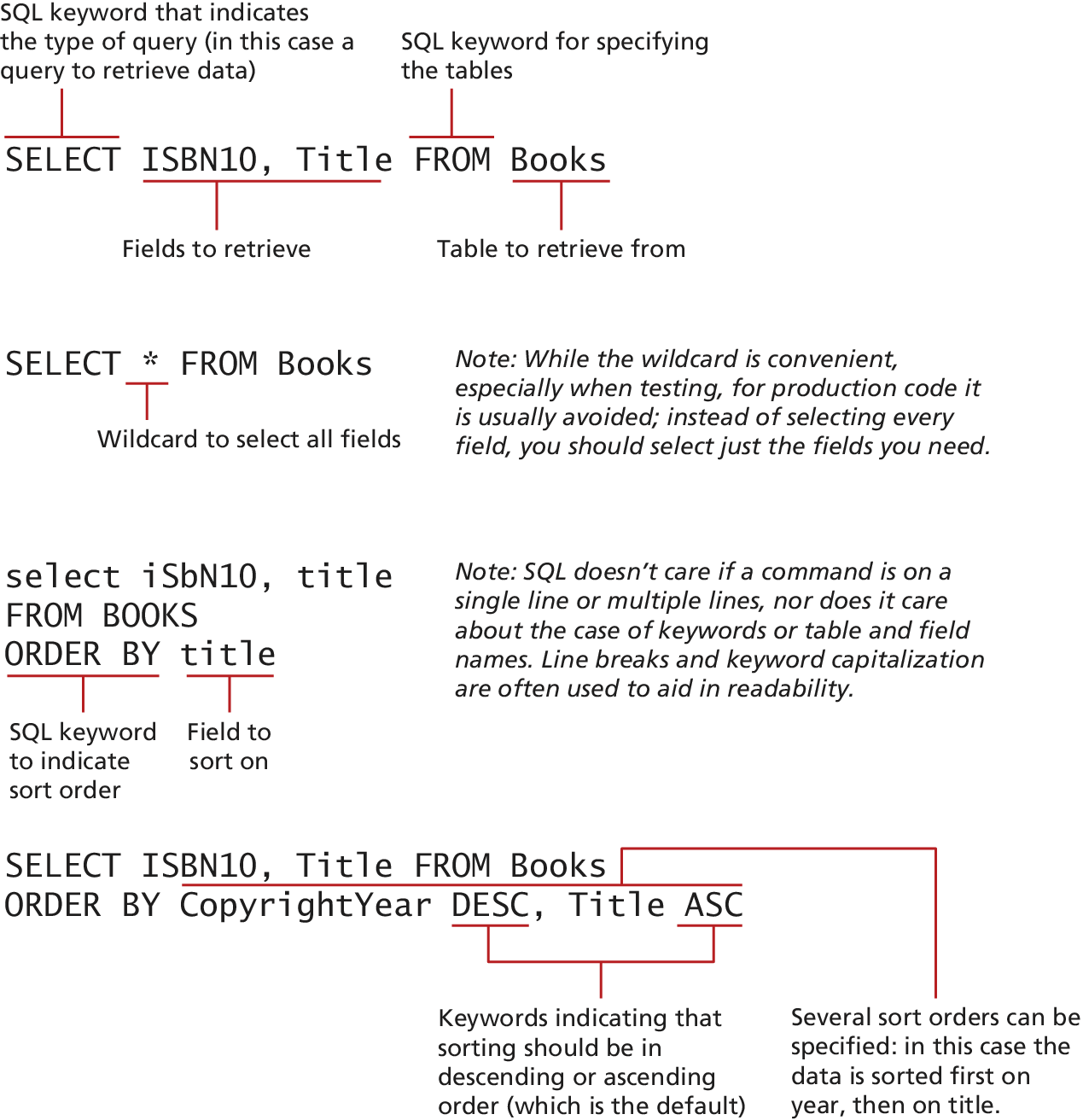 Figure 11.10 SQL SELEC from a single table
13
CPET 499/ITC 250 Web Systems, Paul I. Lin
Figure 11.12 Using the WHERE clause
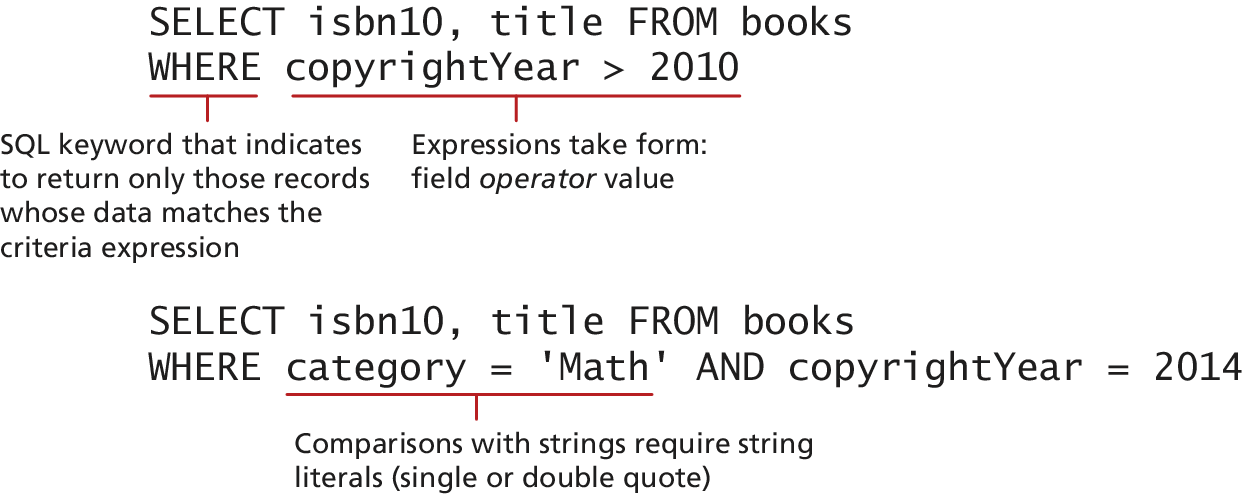 14
CPET 499/ITC 250 Web Systems, Paul I. Lin
Figure 11.12 SQL SELECT from multiple table using an INNER JOINT
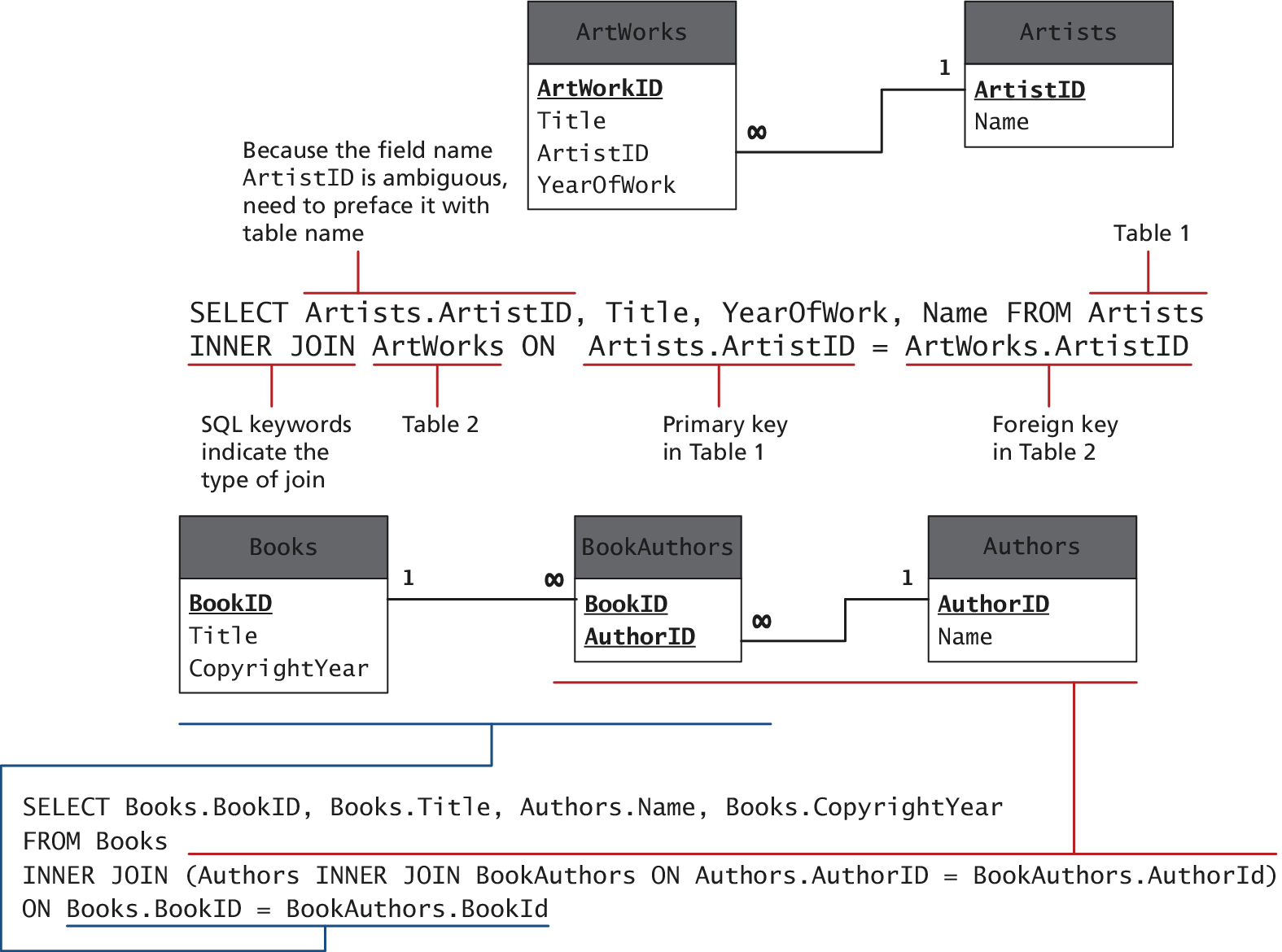 15
CPET 499/ITC 250 Web Systems, Paul I. Lin
Figure 11.13 Using GROUP BY with aggregate functions
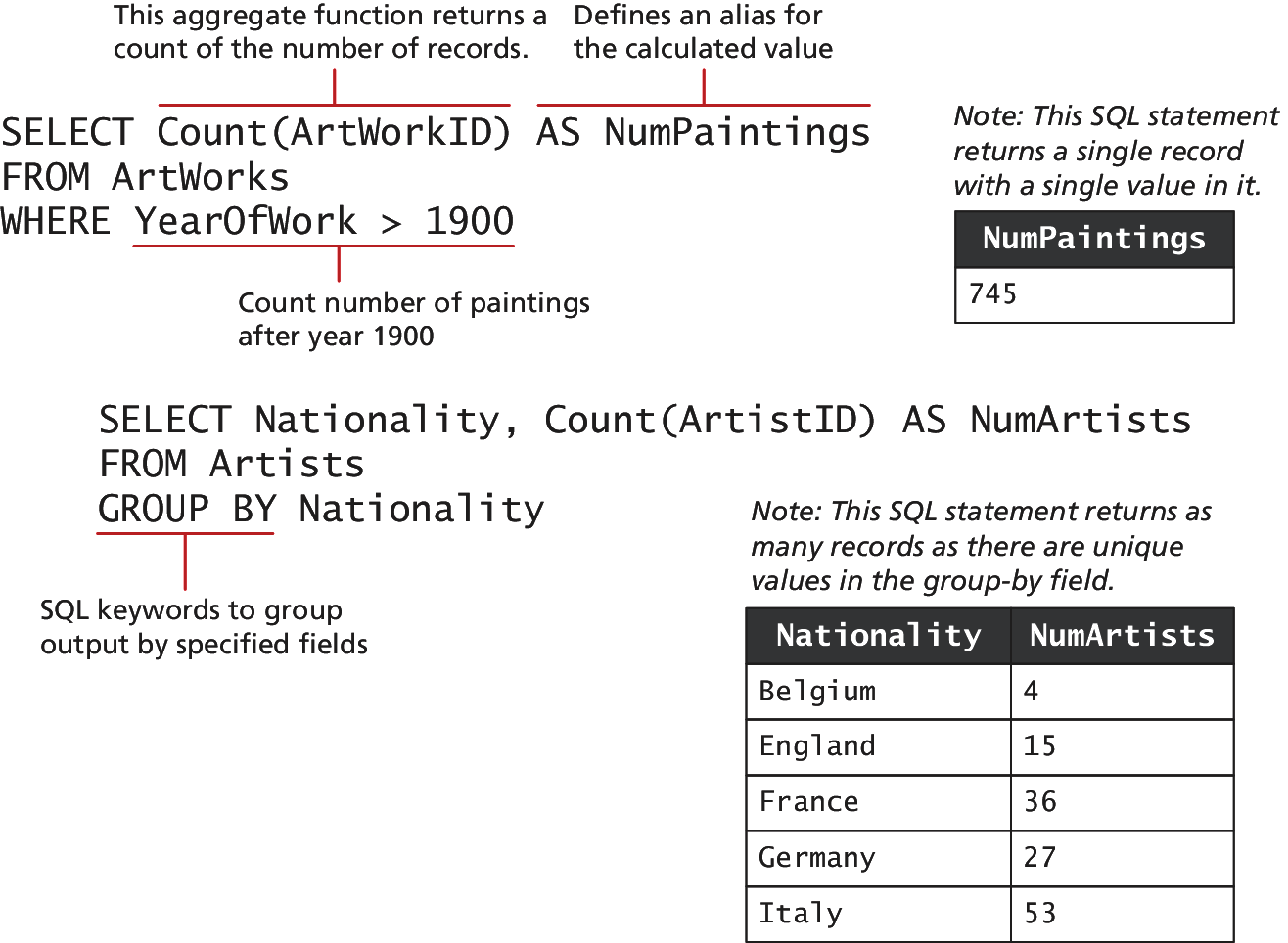 16
CPET 499/ITC 250 Web Systems, Paul I. Lin
Figure 11.14 SQL INSET, UPDATE, and DELETE
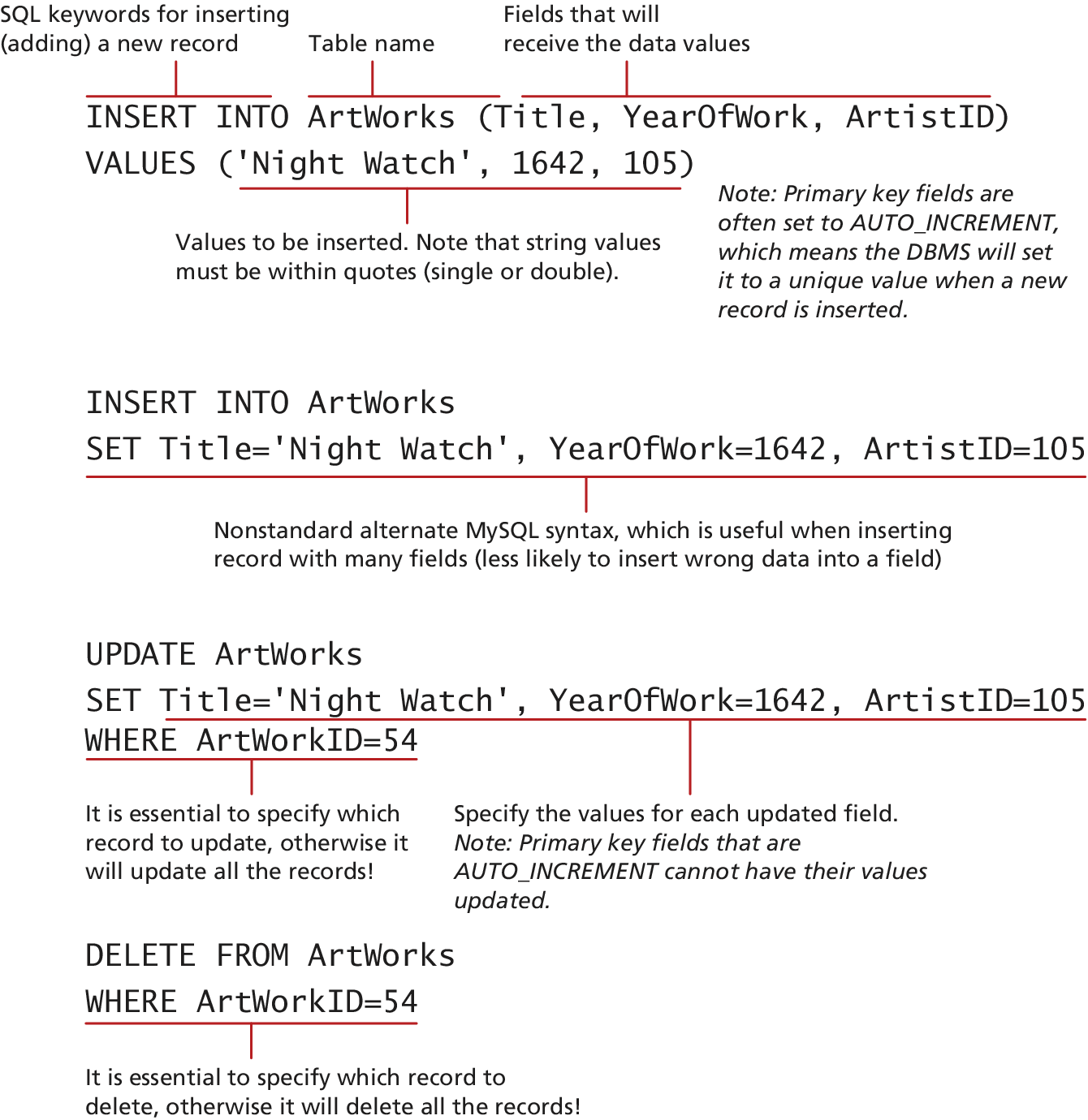 17
CPET 499/ITC 250 Web Systems, Paul I. Lin
Figure 11.15 Distributed transaction processing
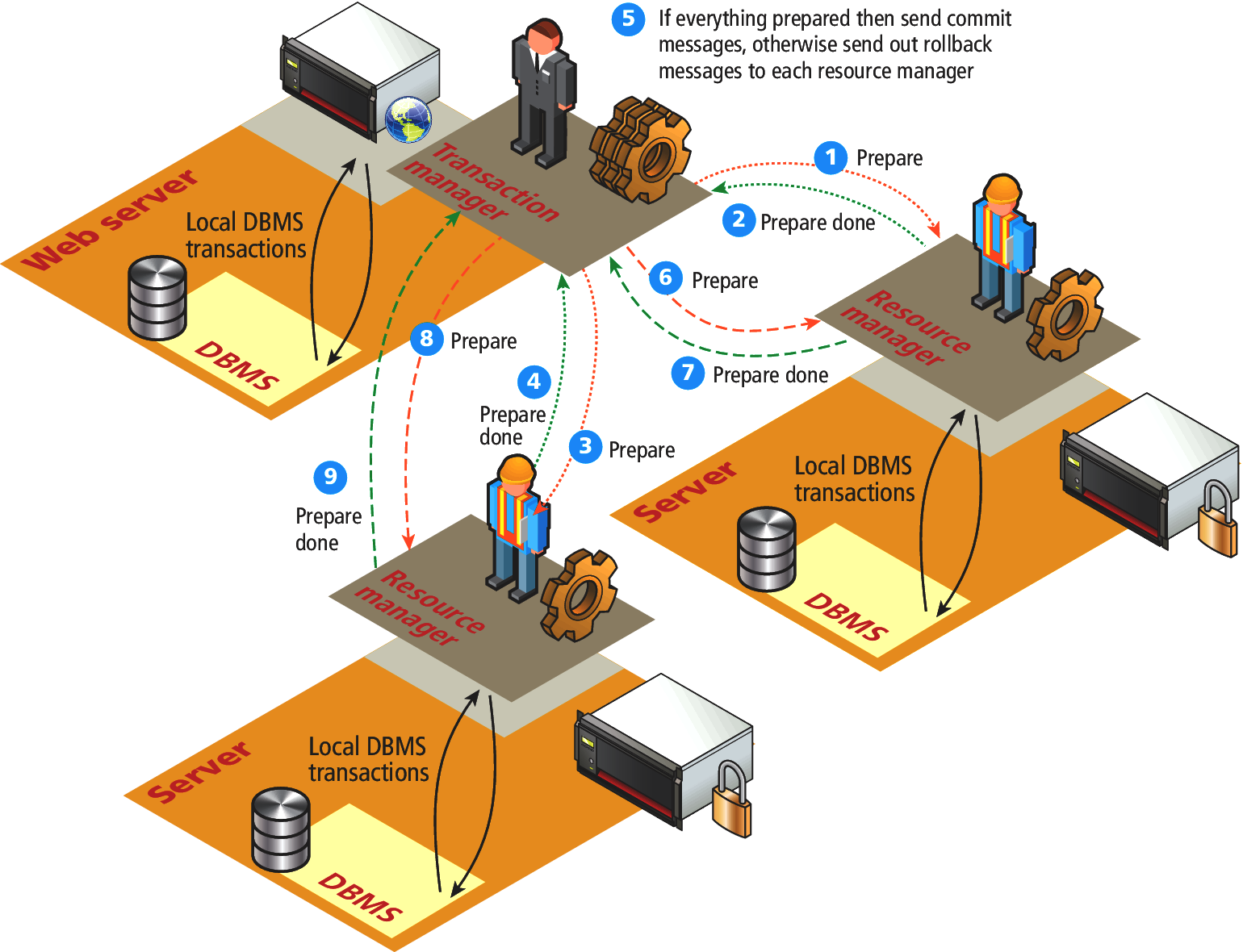 18
CPET 499/ITC 250 Web Systems, Paul I. Lin
Figure 8.8 Zend Engine
19
CPET 499/ITC 250 Web Systems, Paul I. Lin